Politics for cultural heritage management in a comparative approachA proposal of discussion about «transoceanic relations»
Aims and Topisc
To examine the main elements of the Spanish experience
To consider and examine the cultural relations between the Spanish heritage and the development of South-American culture;
A divided history/a different culture?
Our space of analysis
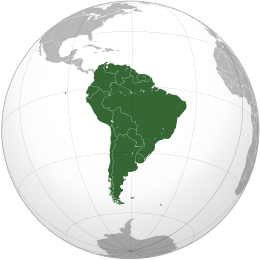 A history of conquest?
The descovery, exploration and conquest of South America
began with the descovery of America by Colombo (1492)

In 1513 Vasco Nunez de Balboa crossed the isthmus of Panama

In 1519 Hernan Cortes conquered the Aztec Empire

In 1531 Francisco Pizarro conquered the Inca Empire, founding
the city of Lima
Explorers and Conquerors
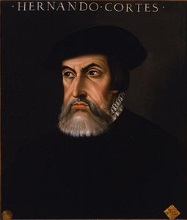 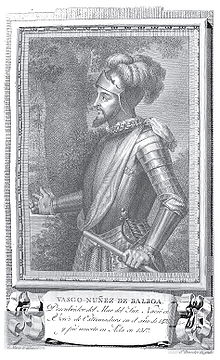 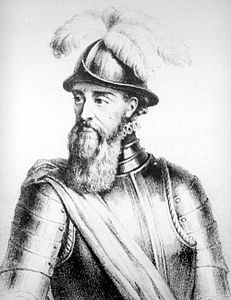 Hernan Cortes
(1485-1547)
Cristoforo Colombo
(1451 – 1506)
Francisco Pizarro
(1475-1541)
Vasco Nunez de Balboa
A history of independence
It was the series of wars occurred between 1808 and 1833 to give independence to the different south-american countries
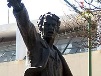 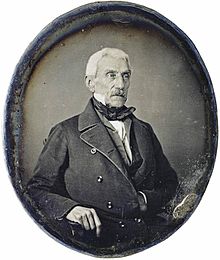 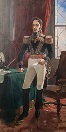 Josè Antonio Torres
(Mexico)
Josè Antonio de San Martin
(Argentina – Chile – Perù)
Simon Bolivar
(Colombia)
Descovering a cultural heritage?
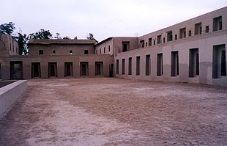 Machu Picchu
Temple of Pachamac
Descovering a cultural heritage?
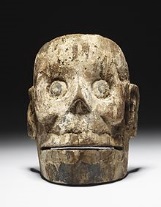 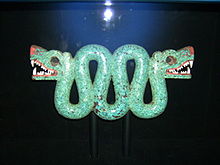 Santa Cecilia Acatitlan
Descovering a cultural heritage?
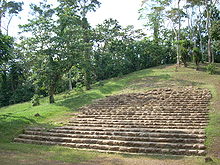 El Castillo – Chichen Itza
Takalik Abaj
Descovering a cultural heritage?
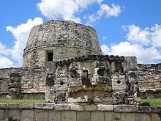 Calakmul
Mayapan
Descovering a cultural heritage?
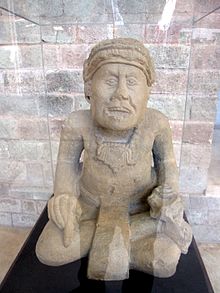 Some elements around the Spanish system of protectionThe first laws
At the beginning of the protectionist movement in Spain we find two main institutions encharged of the protection:
a)The Academy of History: found in 1738 by Phiilip V, it had general powers of inspection and inventory of monuments;
b) The Academy of Fine Arts: founded in 1752 by Ferdinand VI, it had specific competencies for works of architecture;
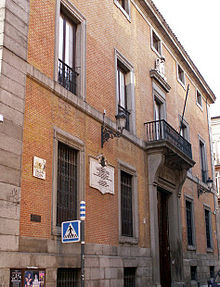 The Academy of History today
Real Cédula – 1738
It defines the first Statute of the 
Academy of History
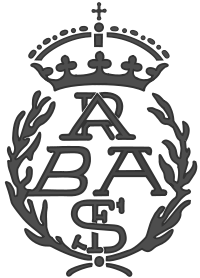 Palacio de Goyeneche – Calle de Alcalà – Madrid
Academia des Bellas Artes de San Fernando
The symbol
Some examples…
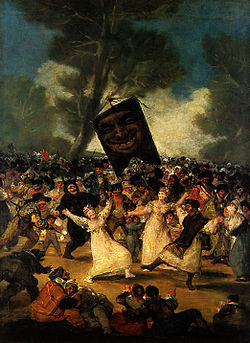 El sueño del caballero – Antonio de Pereda
El entierro de la sardina - Goya
A progressive centralization
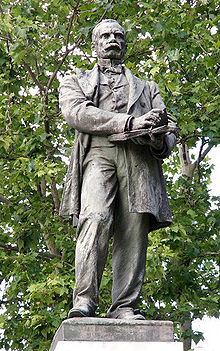 In 1844 it was created a Central Commission for Monuments, with Commissions at a provincial level
In 1857 it was introduced a general law around educational system, referred also to the problem of protection of cultural objects.
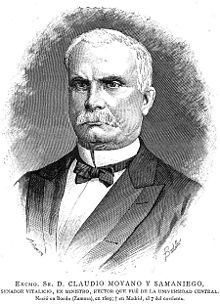 Claudio Moyano 
(1809 – 1890)
La Ley MoyanoSome more details
It was introduced on September 9 1857 and remained as General Law of Education till 1970;
It established three levels of education:
primary: obligatory from 6 to 12 years of age;
Secundary: till 18 years of age;
University

It introduced a series of rules for the education and the study of art and history of art;
At the beginning of the XX° Century it was, finally, introduced a Ministry for the Public Education and a General Direction for the Fine Arts.
The experience of the Republic and the Constitution of 1931
It recollected the results of previous laws (1911, 1915, 1926), which introduced the idea of an Archeological National Treasure;
It introduced the idea of a National Treasure put under the protection of the State;
Art. 45: «all the artistic richness of the country constitutes the National Treasure of the Nation and will be under the protection of the State. The State will protect also the the sites recognized for their natural beauty or for their artistic or historical value»;
The Constitutional basis was applied through a specific law promoted and introduced in 1933 wich remained also after the Civil War
Under the Regime
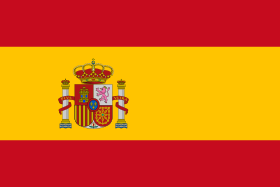 An authoritarian and conservative regime
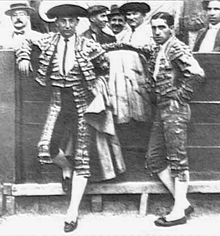 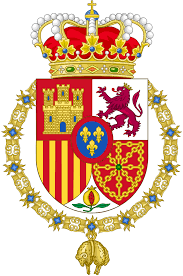 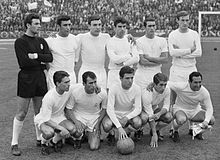 The Church
The Monarchy
National Tradition
An opening system?
Law 22 July 1958 creating a system of protection for national, provincial and local monuments;
Law 20 November 1964 – introducing a system of rules to protect movable objects;
Law for the protection of natural spaces and sites – 1975;
Three administrative structures:
Supervisor of Fine Arts;
Supervisor for devasted areas;
Supervisor of Architectur
The system today
At the basis of the system it is the Constitution introduced in 1978 (6 December), the foundamental law of the State;
It determined the transition of Spain from an authoritative regime to a constitutional and representative system;
It allowed the process of development and modernization of Spain.
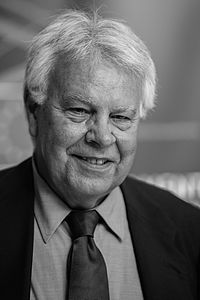 Adolfo Suarez Gonzalez
(1932 – 2014)
Felipe Gonzales Marquez (1942-)
Centralization/Decentralization
The Constitution establishes the unity of the State, but the art.2 recognizes the original character of spanish nationalities and of their territorial context;
National character of spanish territorial autonomies is also recognized by the art. 143: it introduces the power of establishing «autonomous Communities» for Provinces  having historical, cultural and economic defined characteristics, or having a so-defined «entidad regional historica»;
Among the powers recognized to autonomous communities are also powers of management of cultural asset.
Nation/Autonomies
To avoid risks related to the unity of the State, the Constitution and the laws reognize the difference between culture as a value and competencies recognized to the autonomies around cultural heritage;
Some autonomous communities introduced in their Statutes some exclusive competencies around cultural heritage: so it is in the case of Paìs Vasco, Galicia, Andalucìa;
The Constitutional Judge established cultural value has a general meaning, so the competencies are divided between State and autonomous communities in a very defined manner
The State
The State is exclusively competent around the management and protection of:
General legislation for the protection of environment;
Protection of cultural, artistic, monumental asset of Spain against exportation;
Museums, libraries and archives which are ownership of the State
The autonomous communities
Autonomous communities are exclusively competent around:

Museums, libraries, musical institutes, onsidered as relevant for the local communities;
Monuments of interest for the local communities;
Development of the culture of the local communities
The last result
The Law for the Historical Spanish Asset (1985) defines a new system of rules balancing competencies of the State and autonomous communities;
Two other laws – 1991 and 1994 – completed the system the same way;
Consejo del Patrimonio Historico
It is composed by one member of each autonomous community and one member of the administration of the State, who is the President of the body
The role of the local communities
They have competencies around the museums and musical institutes;
It has been created a particular system – Systemas Espanoles de Archivos, Museos y Bibliotecas – representing an alternative system for the development of the protection of cultural heritage and also for the development of the culture;
The basis of the role of local communities is given by the Constitution, by the General Law of 1985, and by some other particular laws around specific categories of cultural objects.
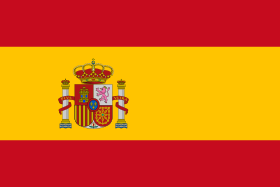 A South-American cultural heritage?
The first matter to consider is that one of the so-called «patrimonio cultural exiliado»: the amount of cultural objects stolen and trasnported from Spain to South-America;
In Spain the law for artistic national treasure – Ley relativa al patrimonio artistico nacional – introduced established that «artist treasur is bound to our national history»
A Soouth-American heritage after the independence
Two main issues

Building an independent identity against the former colonial identity: eliminating each trace of former colonia identity;
Building a sort of «purity» in «new countries identity» linked to the pre-colombian past
The example of Colombia
Law n.34 – May 29 1881 – constitution of the National Museum and general law to protect “objects with a value for the national memory and for the development of science”
Law n.59 – June 11 1881 – introduction of a Committee for the study and development of natural sciences
…other examples
Dominican Republic – 1870 – protection of the national monument “Alcazar de Colon”
Honduras – 1870 – protection of the Valley of Copán
1891 – National Museum – with the cooperation of the Peabody Museum
Costa Rica – 1881 – National Archive
Nicaragua – 1870 – National Archive
Nicaragua – 1897 – Industrial, Commercial, Scientific National Museum
San Salvador – 1870 – National Museum
Bolivia – 1906 – protection of the natural and archaeological site of Tihuanaco
Palacio Virreynal – Alcazar de Colon
Valley of Copan - Honduras
Valley of Copan
Tihuanaco - Bolivia
Tihuanaco
Tihuanaco